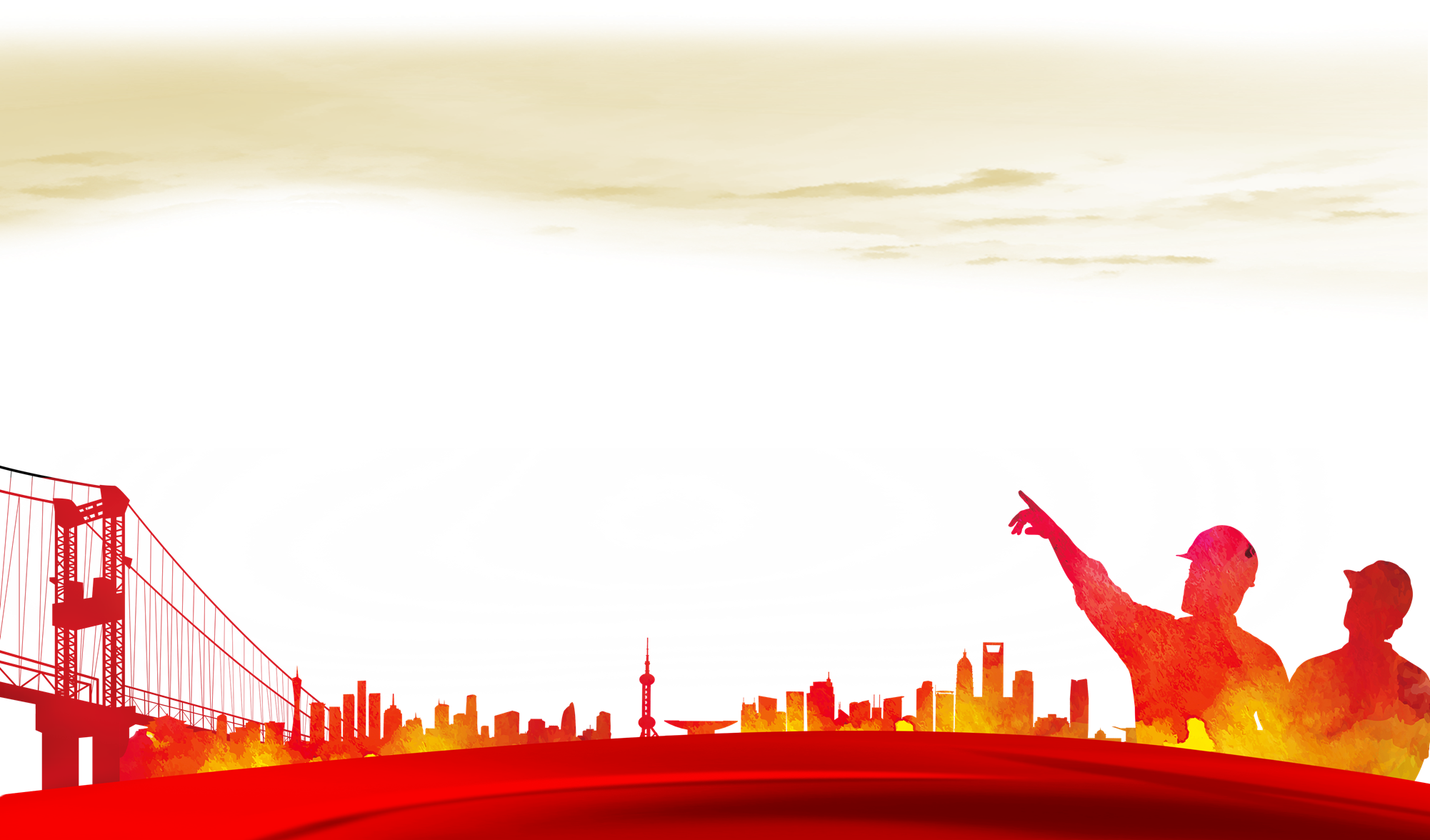 BY YUSHEN
劳
最
光
荣
5.1
动
— 五一劳模先进事迹宣讲会 —
汇报人:xiazaii  报部门：某某部门
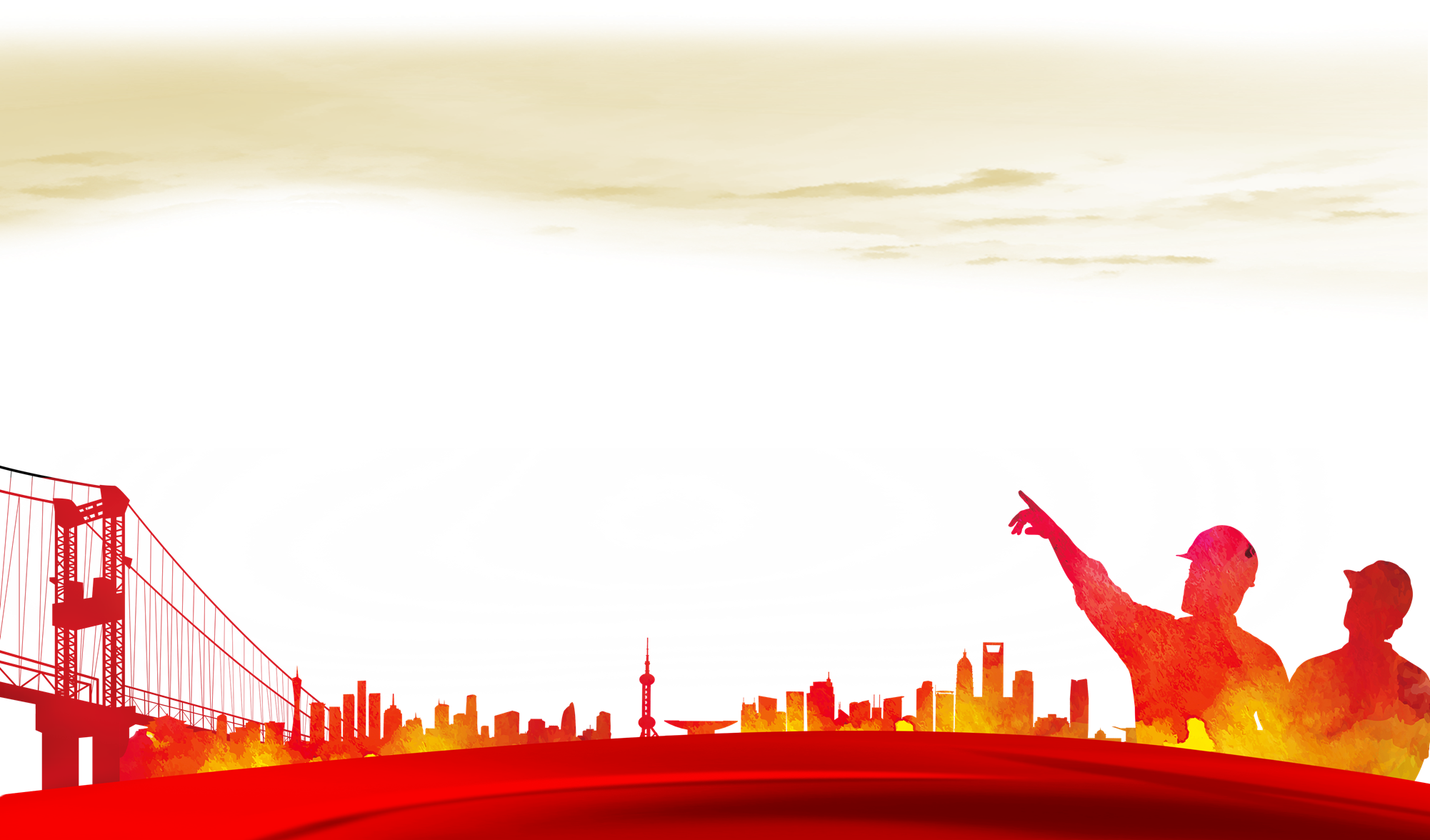 BY YUSHEN
目
录
工作汇报
01
WORK REPORT
最美人员
02
BEAUTIFUL PERSONNEL
致辞颁奖
03
SPEECH AWARD
合影留恋
04
GROUP PHOTO
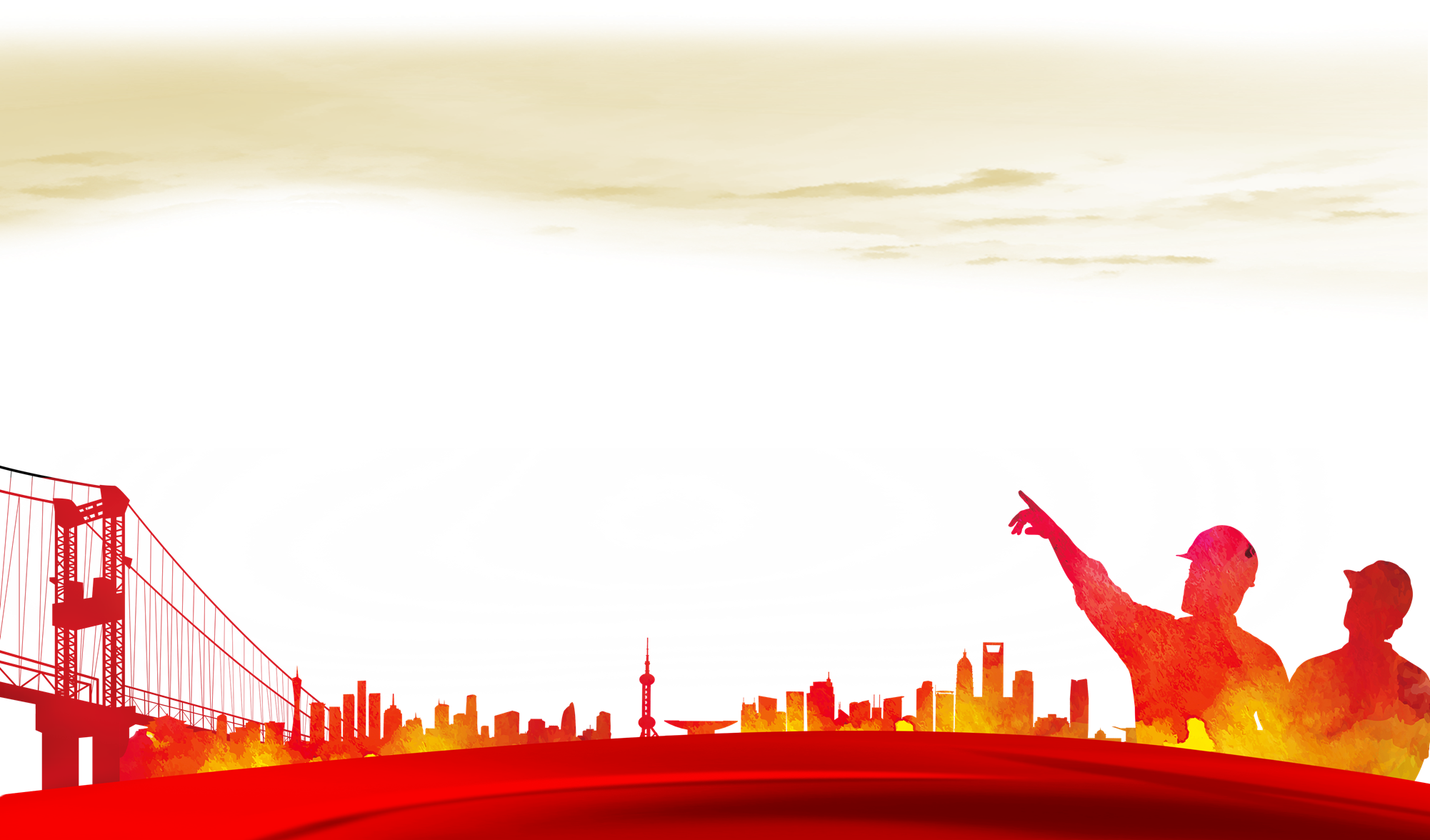 BY YUSHEN
第
一
工作汇报
WORK REPORT
BY YUSHEN
工作汇报
01
标题文字添加
标题文字添加
标题文字添加
WORK REPORT
单击此处键入文本单击此处键入文本单击此处键入文本单击此处键入文本单击此处键入文本单击此处键入
单击此处键入文本单击此处键入文本单击此处键入文本单击此处键入文本单击此处键入文本单击此处键入
单击此处键入文本单击此处键入文本单击此处键入文本单击此处键入文本单击此处键入文本单击此处键入
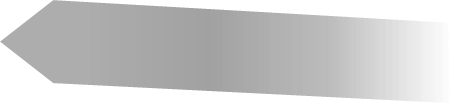 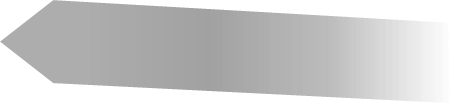 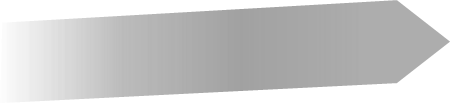 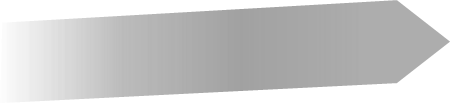 BY YUSHEN
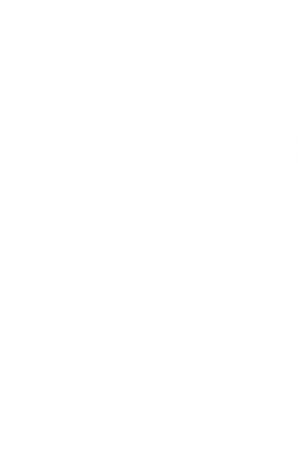 TITLE
工作汇报
01
标题文字添加
标题文字添加
WORK REPORT
单击此处键入文本单击此处键入文本单击此处键入文本单击此处键入文本单击此处键入文本单击此处键入
单击此处键入文本单击此处键入文本单击此处键入文本单击此处键入文本单击此处键入文本单击此处键入
单击此处键入文本单击此处键入文本单击此处键入文本单击此处键入文本单击此处键入文本单击此处键入
单击此处键入文本单击此处键入文本单击此处键入文本单击此处键入文本单击此处键入文本单击此处键入
标题文字添加
标题文字添加
BY YUSHEN
03
05
01
工作汇报
01
此处输入具体内容此处输入具体内容此处具体内容
此处输入具体内容此处输入具体内容此处具体内容
此处输入具体内容此处输入具体内容此处具体内容
WORK REPORT
02
04
此处输入具体内容此处输入具体内容此处具体内容
此处输入具体内容此处输入具体内容此处具体内容
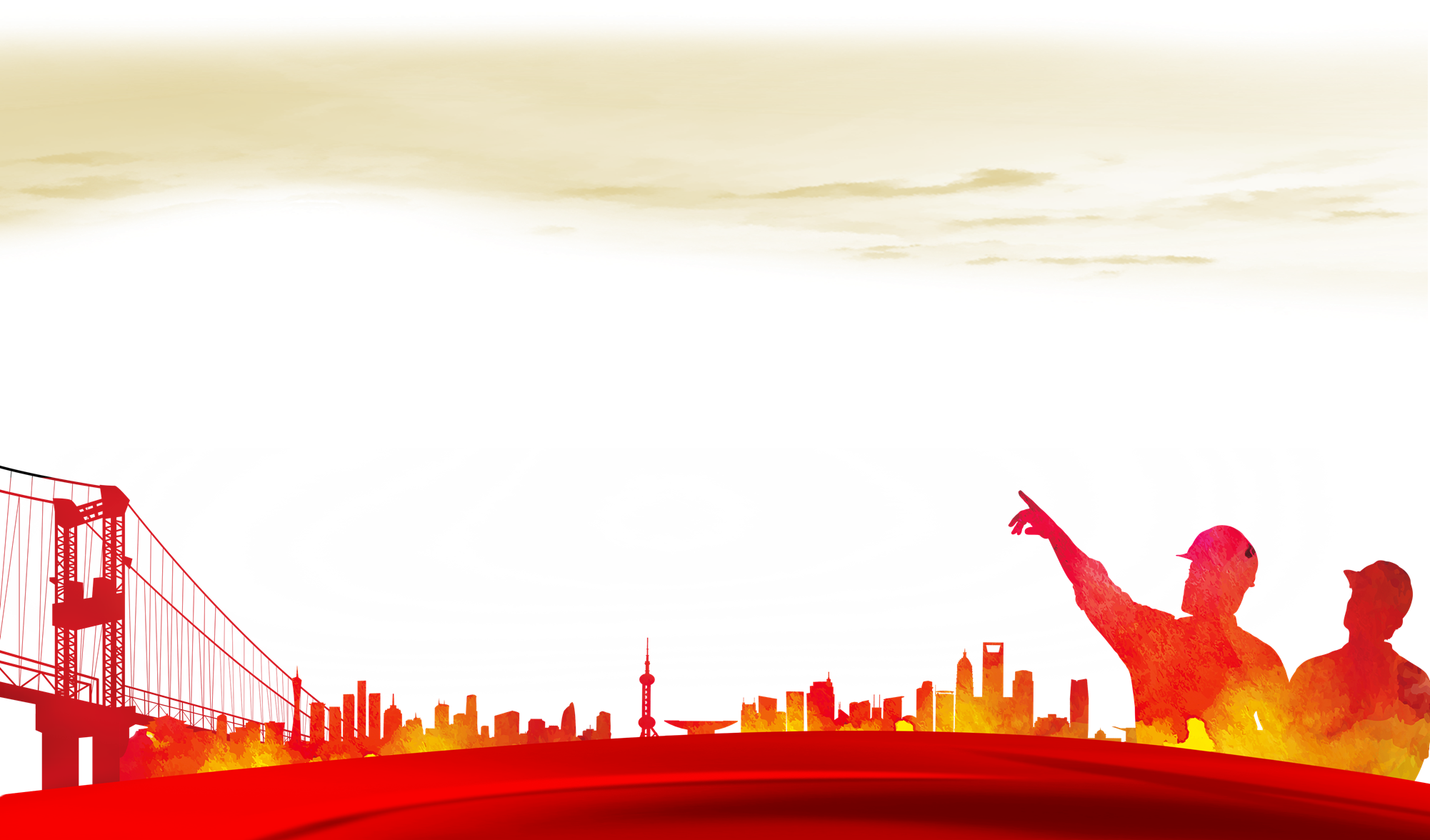 BY YUSHEN
第
二
最美人员
BEAUTIFUL PERSONNEL
BY YUSHEN
标题文字添加
标题文字添加
标题文字添加
此处输入具体内容此处输入具体内容此处具体内容
此处输入具体内容此处输入具体内容此处具体内容
此处输入具体内容此处输入具体内容此处具体内容
技术
市场
最美人员
02
TECHNOLOGY
MARKET
BEAUTIFUL PERSONNEL
经济
ECONOMIC
BY YUSHEN
标题文字添加
标题文字添加
标题文字添加
标题文字添加
01
02
单击此处键入文本单击此处键入文本单击此处键入文本单击此处键入文本单击此处键入文本单击此处键入
单击此处键入文本单击此处键入文本单击此处键入文本单击此处键入文本单击此处键入文本单击此处键入
单击此处键入文本单击此处键入文本单击此处键入文本单击此处键入文本单击此处键入文本单击此处键入
单击此处键入文本单击此处键入文本单击此处键入文本单击此处键入文本单击此处键入文本单击此处键入
最美人员
02
BEAUTIFUL PERSONNEL
04
03
BY YUSHEN
标题文字添加
点击此处添加文本内容，如关键词、部分简单介绍等。点击此处添加文本内容.
标题文字添加
点击此处添加文本内容，如关键词、部分简单介绍等。点击此处添加文本内容.
最美人员
标题文字添加
02
BEAUTIFUL PERSONNEL
点击此处添加文本内容，如关键词、部分简单介绍等。点击此处添加文本内容.
标题文字添加
点击此处添加文本内容，如关键词、部分简单介绍等。点击此处添加文本内容.
标题文字添加
点击此处添加文本内容，如关键词、部分简单介绍等。点击此处添加文本内容.
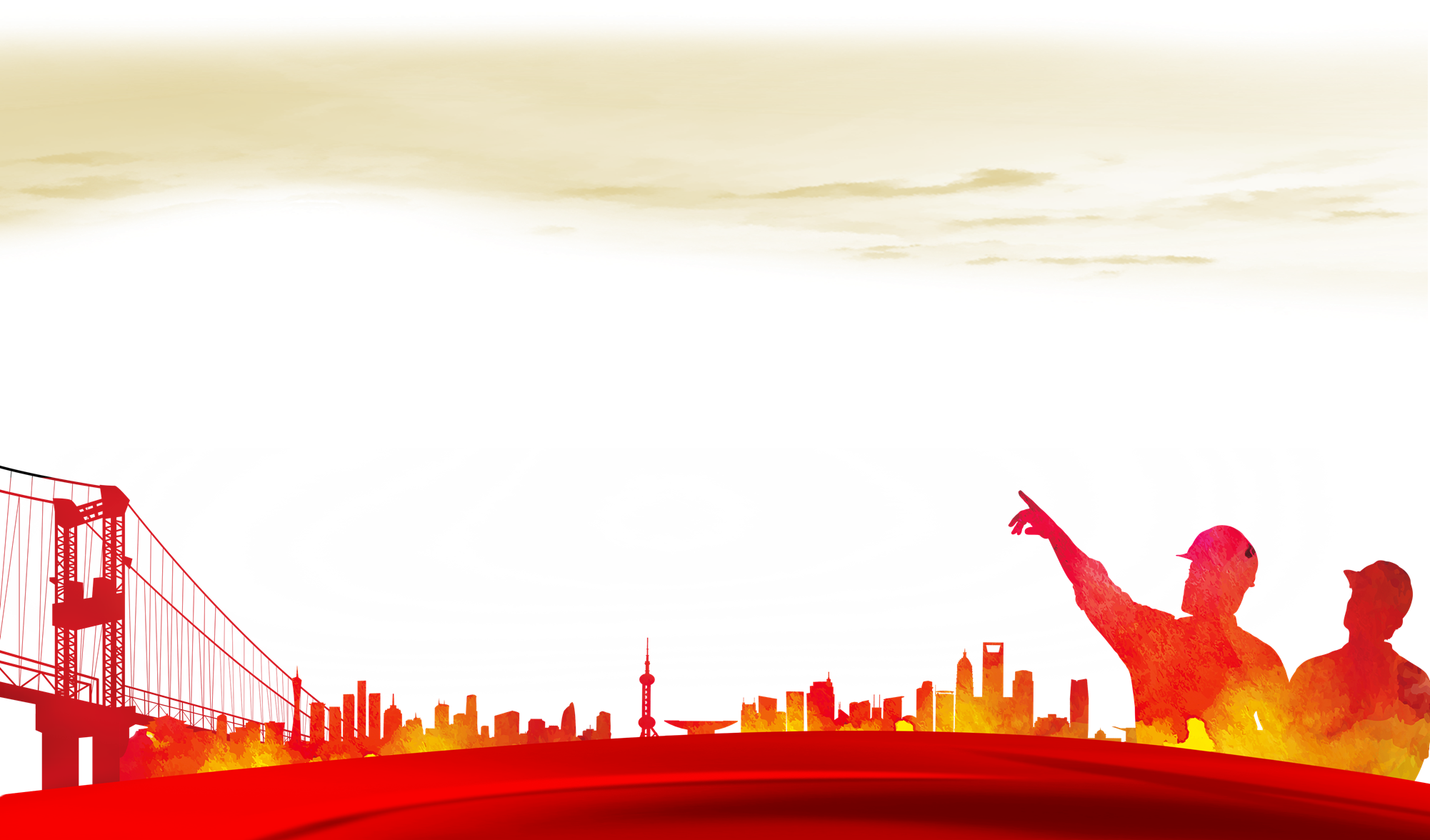 BY YUSHEN
第
三
致辞颁奖
SPEECH AWARD
BY YUSHEN
标题文字添加
20%
点击此处添加文本内容，如关键词、部分简单介绍等。点击此处添加文本内容.
15%
标题文字添加
40%
点击此处添加文本内容，如关键词、部分简单介绍等。点击此处添加文本内容.
致辞颁奖
25%
03
SPEECH AWARD
标题文字添加
65%
点击此处添加文本内容，如关键词、部分简单介绍等。点击此处添加文本内容.
BY YUSHEN
PART 01
PART 02
PART 03
PART 04
致辞颁奖
03
SPEECH AWARD
标题文字添加
标题文字添加
标题文字添加
标题文字添加
单击此处键入文本单击此处键入文本单击此处键入文本单击此处键入文本单击此处键入文本单击此处键入
单击此处键入文本单击此处键入文本单击此处键入文本单击此处键入文本单击此处键入文本单击此处键入
单击此处键入文本单击此处键入文本单击此处键入文本单击此处键入文本单击此处键入文本单击此处键入
单击此处键入文本单击此处键入文本单击此处键入文本单击此处键入文本单击此处键入文本单击此处键入
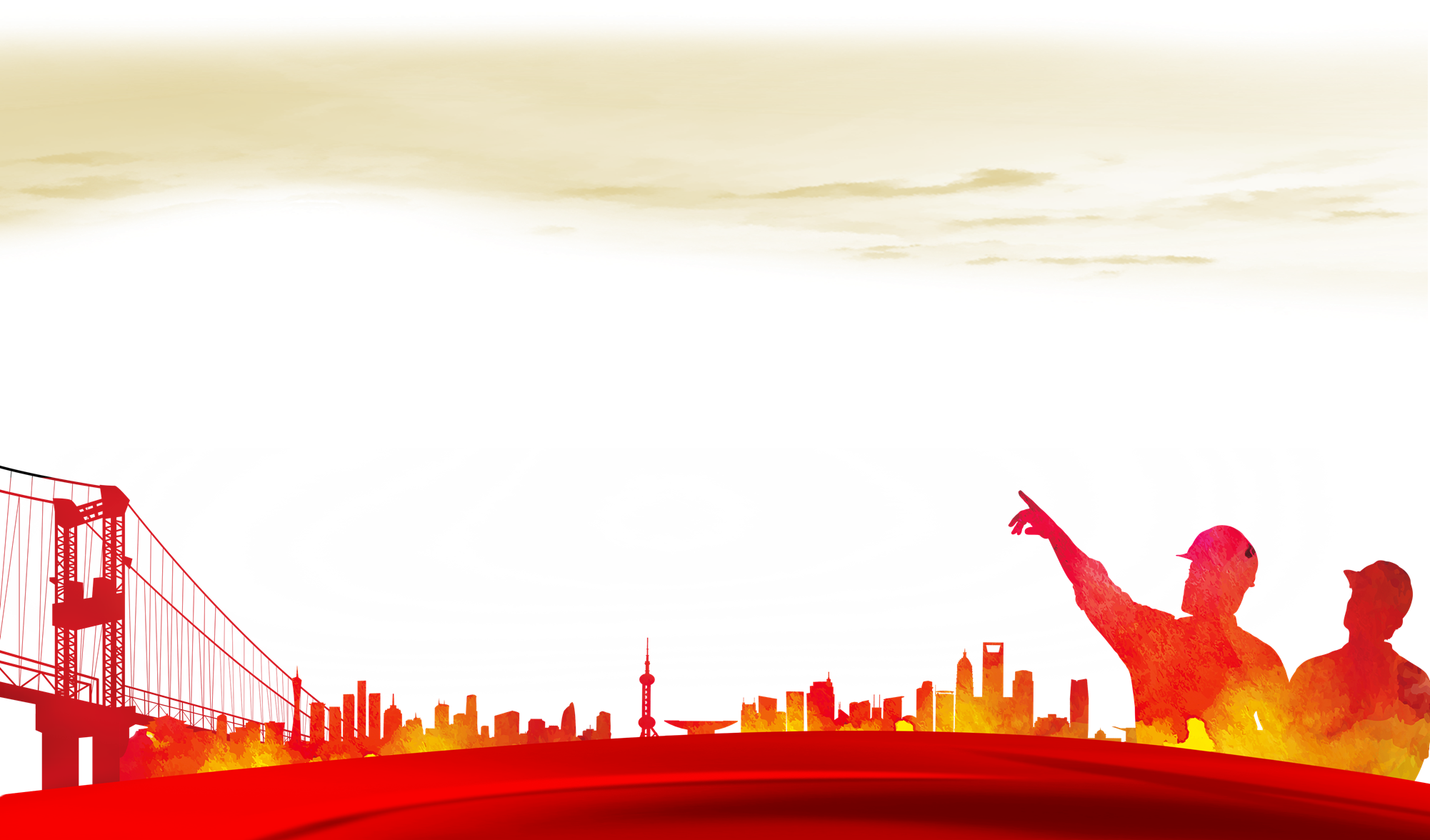 BY YUSHEN
第
四
合影留恋
GROUP PHOTO
BY YUSHEN
标题文字添加
文字内容
文字内容
点击此处添加文本内容，如关键词、部分简单介绍等。点击此处添加文本内容.
标题文字添加
点击此处添加文本内容，如关键词、部分简单介绍等。点击此处添加文本内容.
标题文字添加
点击此处添加文本内容，如关键词、部分简单介绍等。点击此处添加文本内容.
合影留恋
04
文字内容
文字内容
GROUP PHOTO
BY YUSHEN
标题文字添加
标题文字添加
此处输入具体内容此处输入具体内容此处具体内容
此处输入具体内容此处输入具体内容此处具体内容
标题文字添加
标题文字添加
此处输入具体内容此处输入具体内容此处具体内容
此处输入具体内容此处输入具体内容此处具体内容
合影留恋
04
GROUP PHOTO
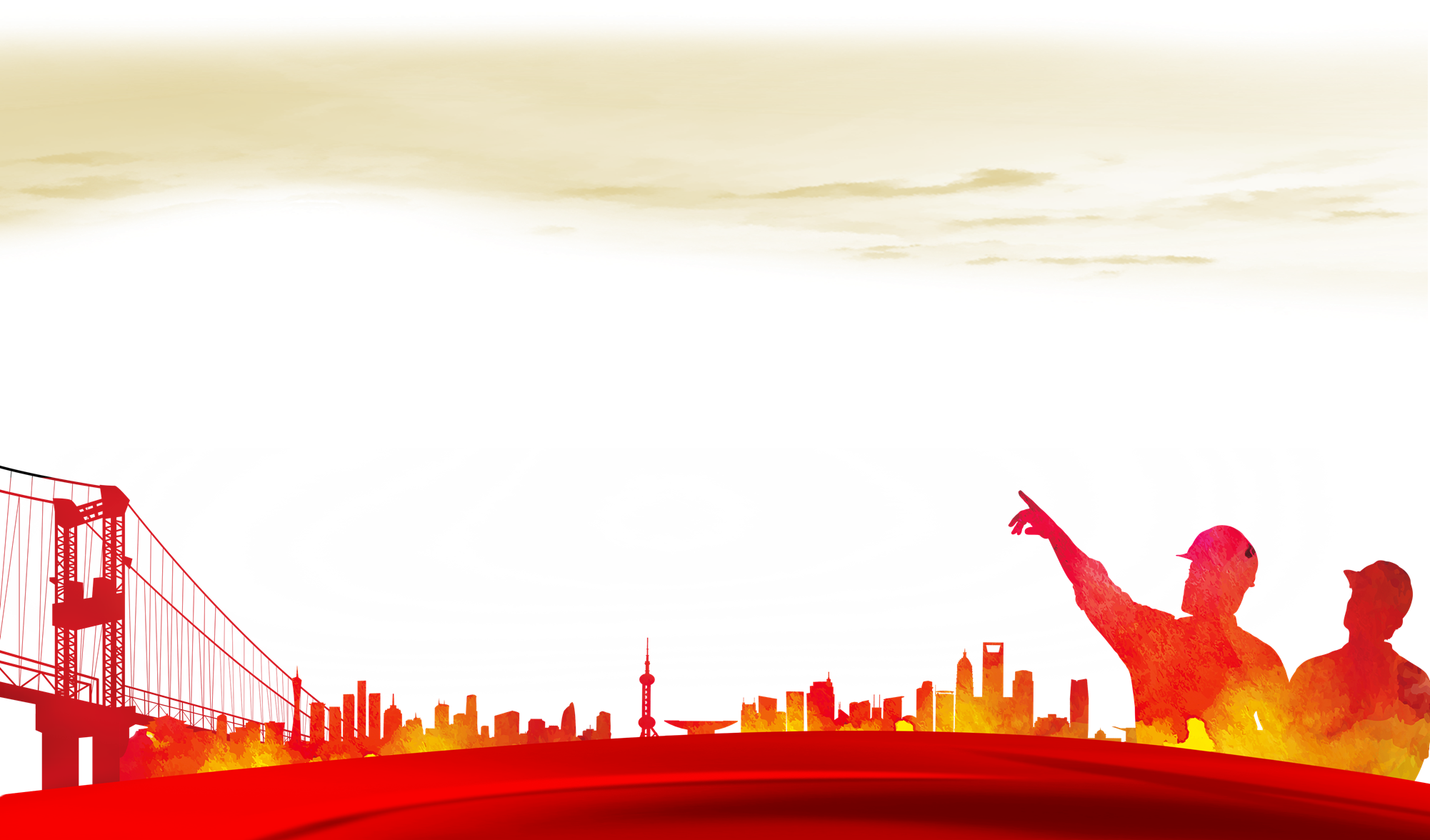 BY YUSHEN
劳
最
光
荣
5.1
动
— 五一劳模先进事迹宣讲会 —
汇报人:xiazaii  报部门：某某部门